FSUE SRI SIA “LUCH” 
IBRAE RAS
FSUE EDO “GIDROPRESS”
I S T C
“Fuel Assembly Test under Severe Accident Conditions, PARAMETER facility”
(Status of ISTC project # 3194)
Presented by V. Nalivaev
12th CEG-SAM Meeting
Saint Petersburg, 11 -13 September 2007
The Structure of Project

Financial support – I S T C

The basic participants:
       FSUE SRI SIA “LUCH” 
       IBRAE RAS  
       FSUE EDO “GIDROPRESS” 

3. Another participants:
	 A.A. Bochvar FSUE VNIINM, 
	 A. I. Leipunsky SSC RF-IPPE, 
	 RSC “Kurchatov Institute”

4. Foreign collaborators: FZK, GRS, EdF, IRSN, CEA
Main Tasks of the Project # 3194

Task 1. Preparation and conduct of the 1-st experiment 
    at PARAMETER facility under simulated conditions of 
    a severe accident including low rate flooding of the assembly from the top. 
    (The PARAMETER SF-1 Experiment). 

    Task 2. Preparation and conduct of the 2-nd experiment at PARAMETER facility under simulated conditions of 
    a severe accident including high rate flooding of the assembly from the top and bottom.  
    (The PARAMETER SF-2 Experiment).
The PARAMETER-SF1 Experiment
Main parameters of the experiment
Sequence diagram of the experiment
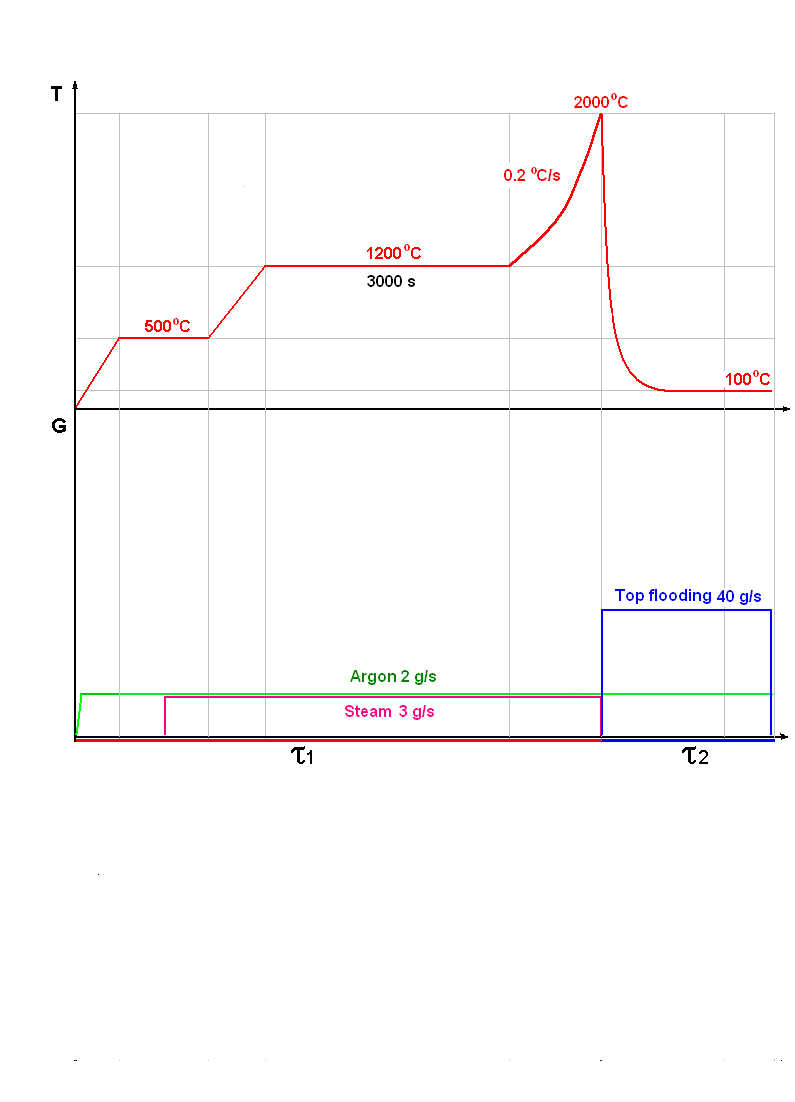 The PARAMETER-SF2 Experiment
Main parameters of the experiment
Sequence diagram of the experiment
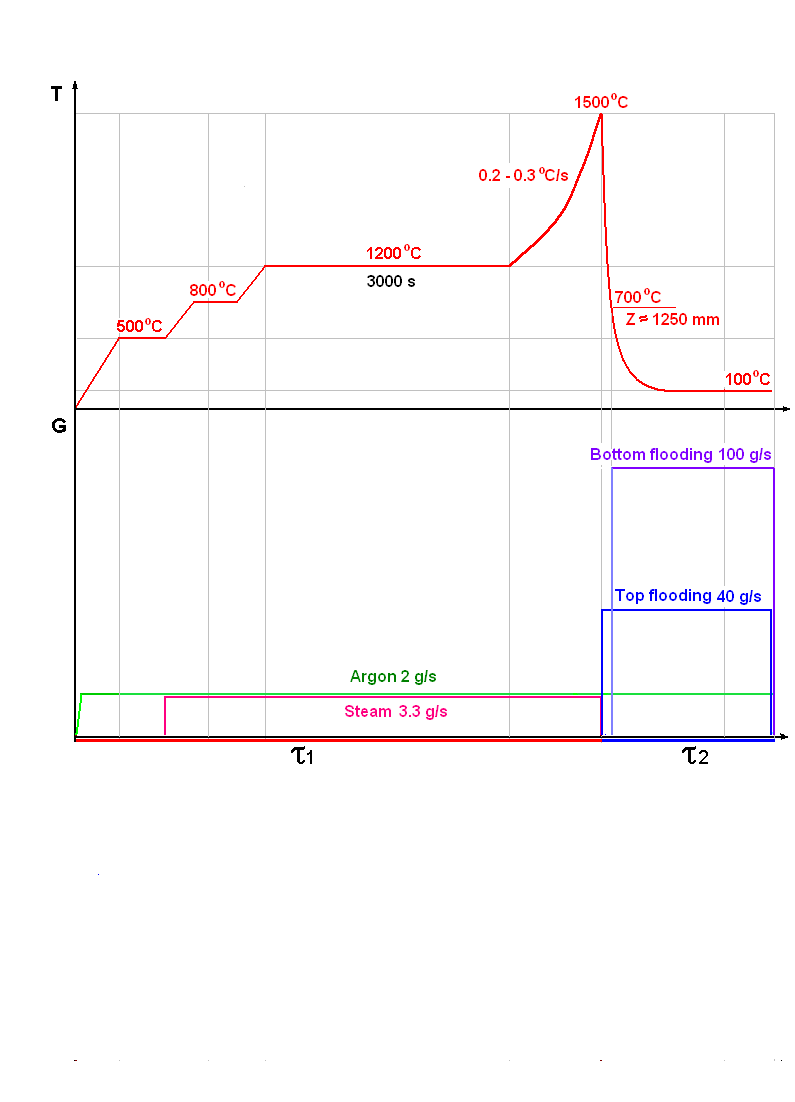 Test Bundle
The main technical characteristics
General view
Type  	                      WWER-1000
Number of rods               19 	
- heated                            18 	 
- unheated                         1	
Rods
- cladding, mm                9,13/7,73 		    (Zr1%Nb) 
- pellets                           UO2
- heater                          4/1275 (Ta)
Grid type                          triangle 
- grid  pitch, mm             12.75 	
Spacing grid                    Zr1%Nb   
- height, mm                    20 	 
- spacing, mm                 255 	
Shroud                             Zr1%Nb 
- thickness, mm              2
Shape:
- SF-1/SF-2                      hexahedron/
                                         cylinder
- height, mm                   1650/1490 
Thermoinsulation           ZrO2 ZYFB-3
- thickness, mm              23	 
- height, mm                    1650/1490
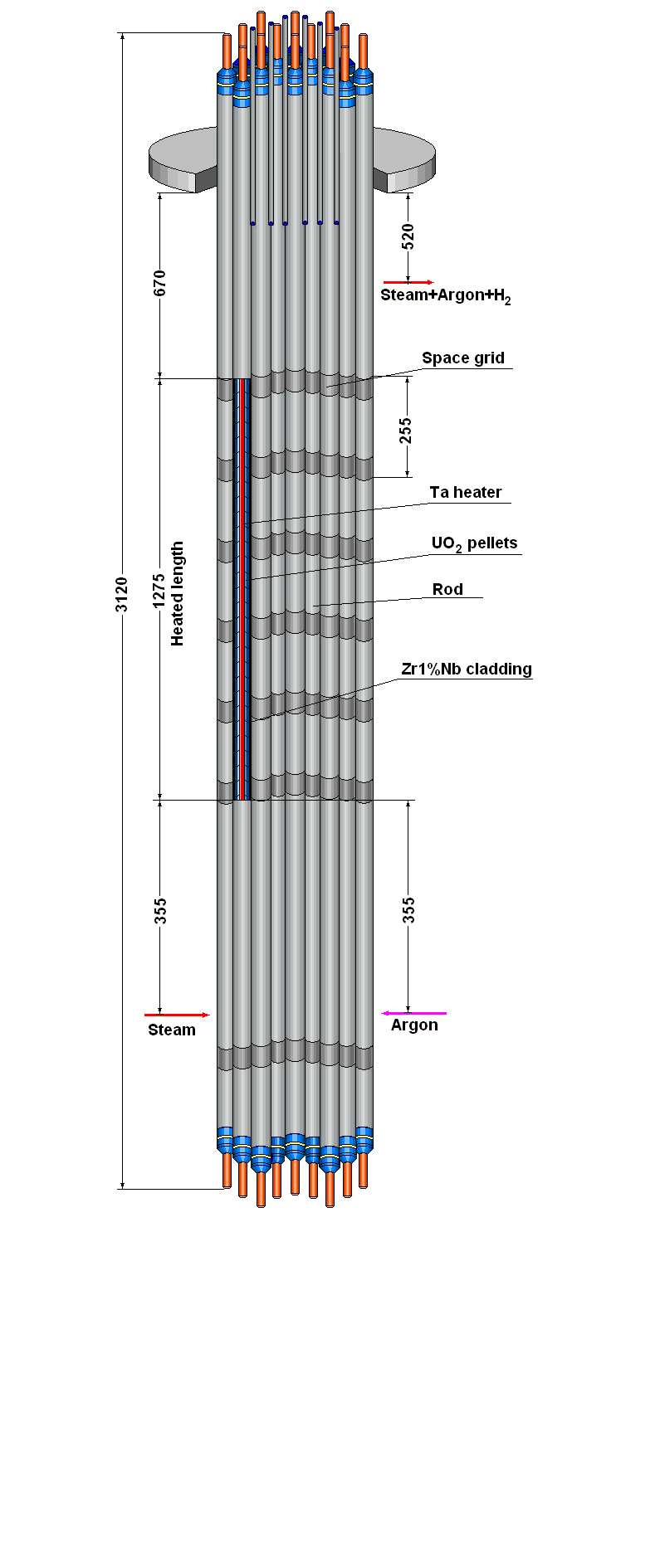 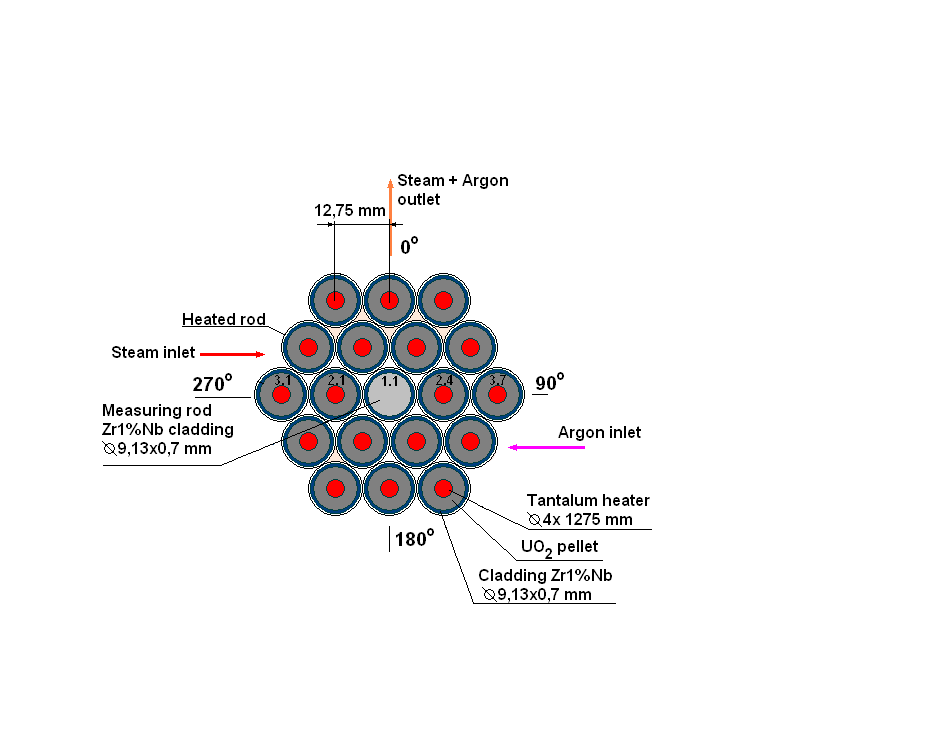 The main results of the PARAMETER-SF Experiments
The PARAMETER-SF2 Experiment
1. Test section
Lower part
Middle part
Upper part
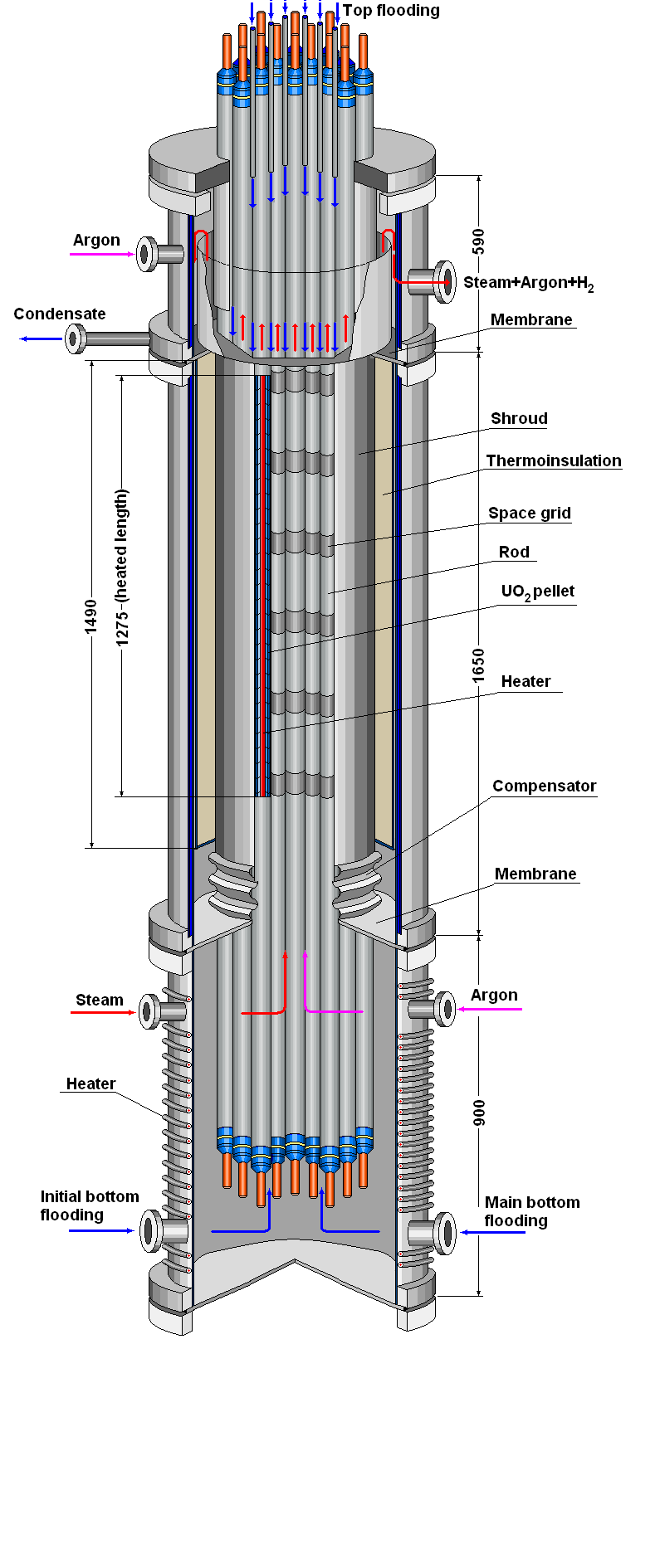 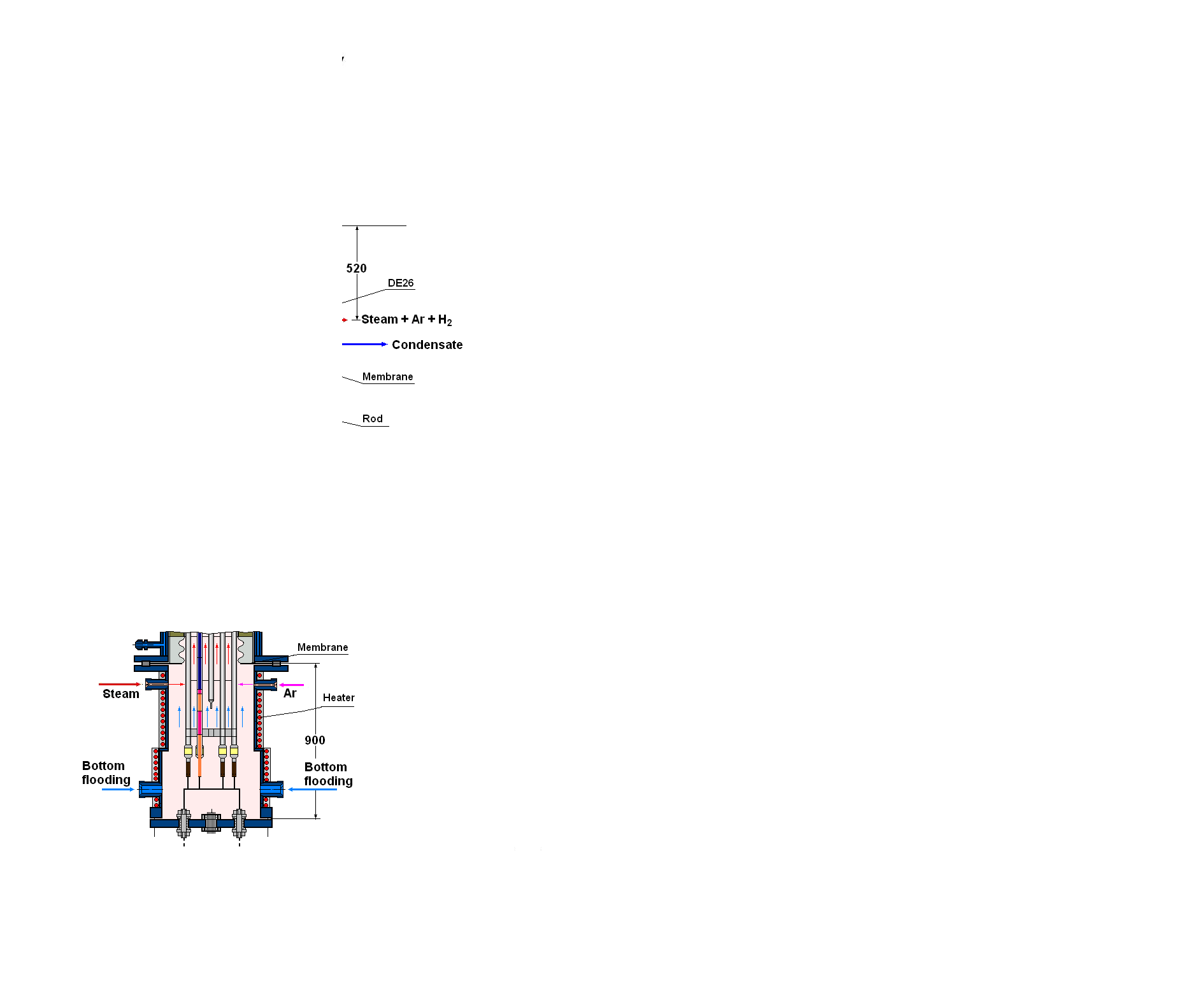 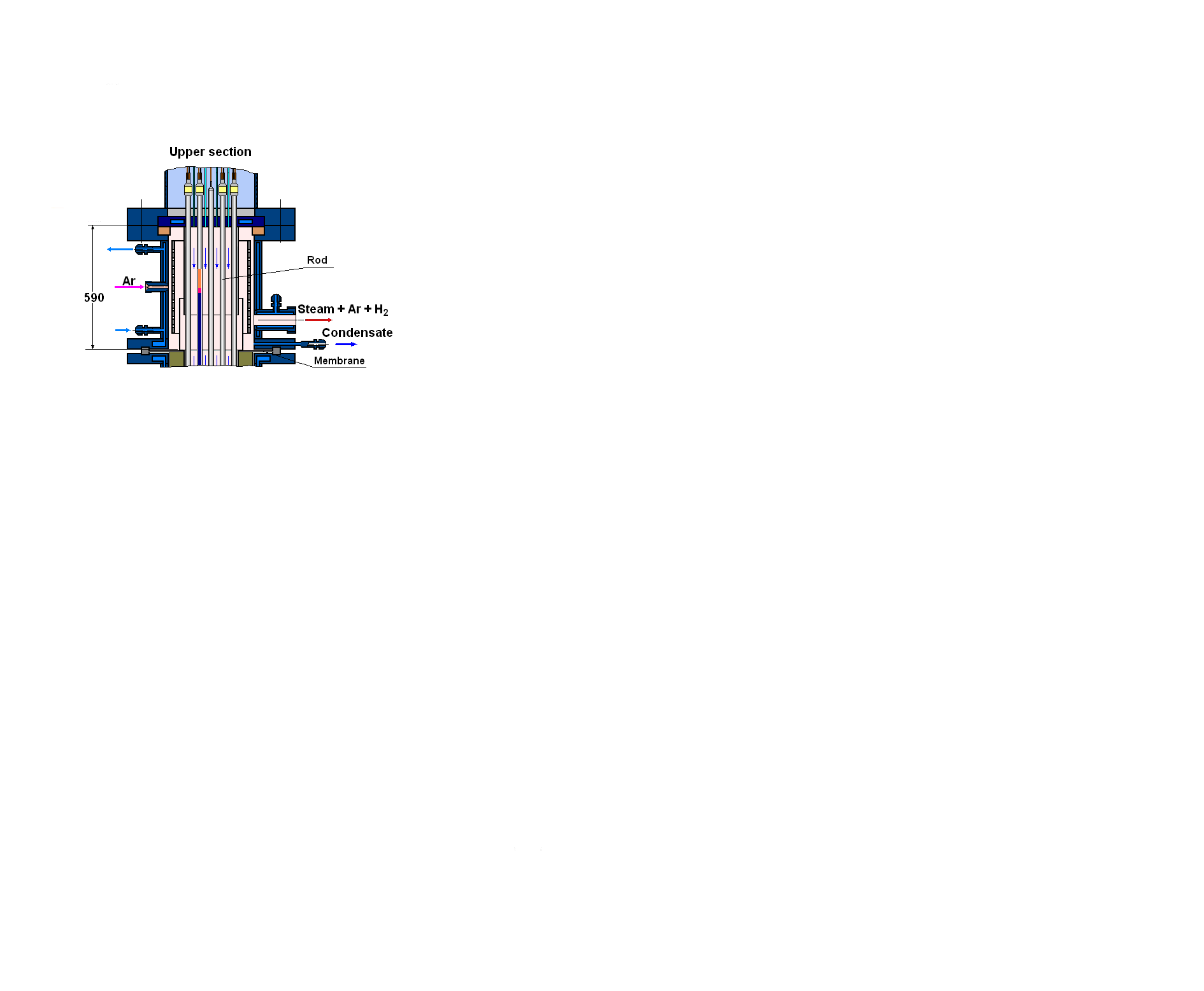 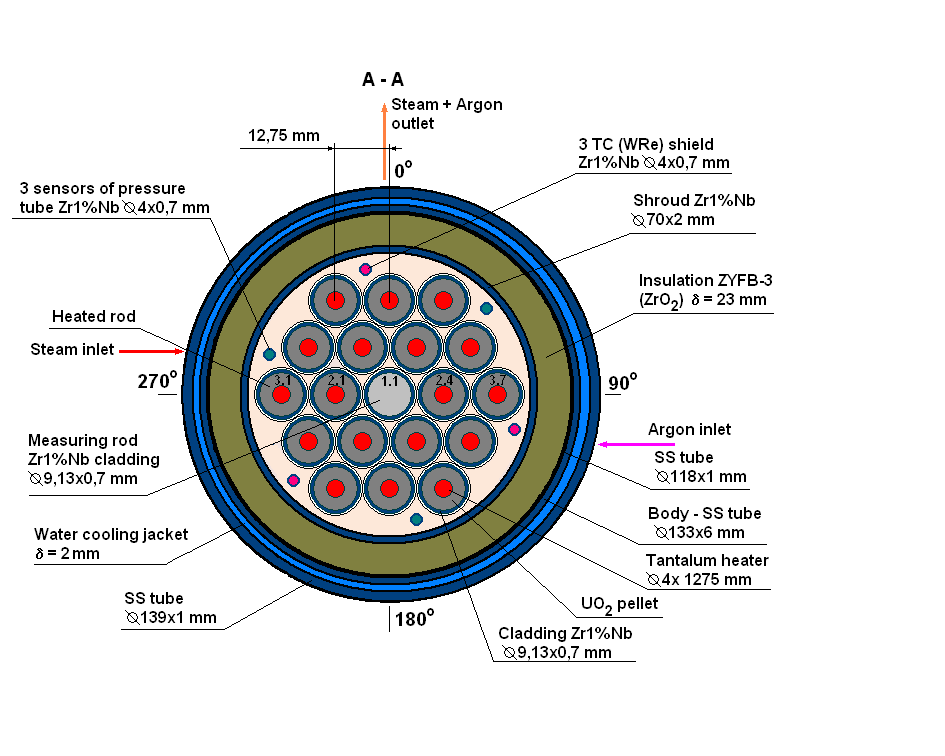 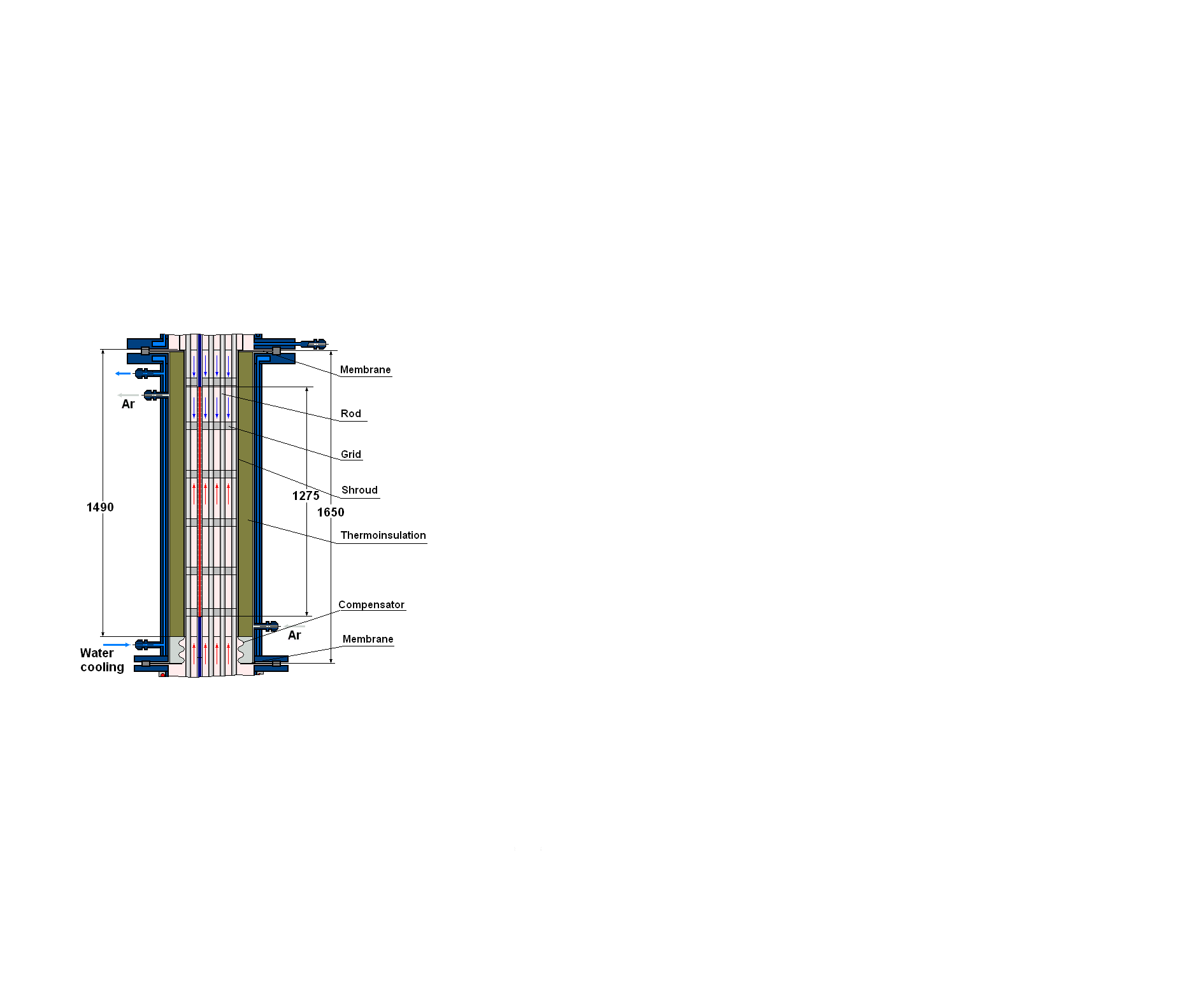 The upper water-cooled part provides: 
- input rods and TC;
- top flooding;
- input of argon at quenching phase;
- output steam-gas mixture; 
- gathering of a condensate and the control of volume of emission of water of the top flooding;
- tight division of the top and middle parts.
The lower heated part
provides:
- separate input steam and argon; 
- heating up to temperature 
of steam saturation 
(Т  400-410 K at p  0,30-0,35 МПа);
- bottom flooding.
The middle water-cooled part provides: 
- pass steam-gas mixture only through the bundle; 
- tightness thermoinsulation and the control of pressure of argon inside of the free space of the thermoinsulation;
- compensation of temperature axial displacements of the shroud .
PARAMETER Facility
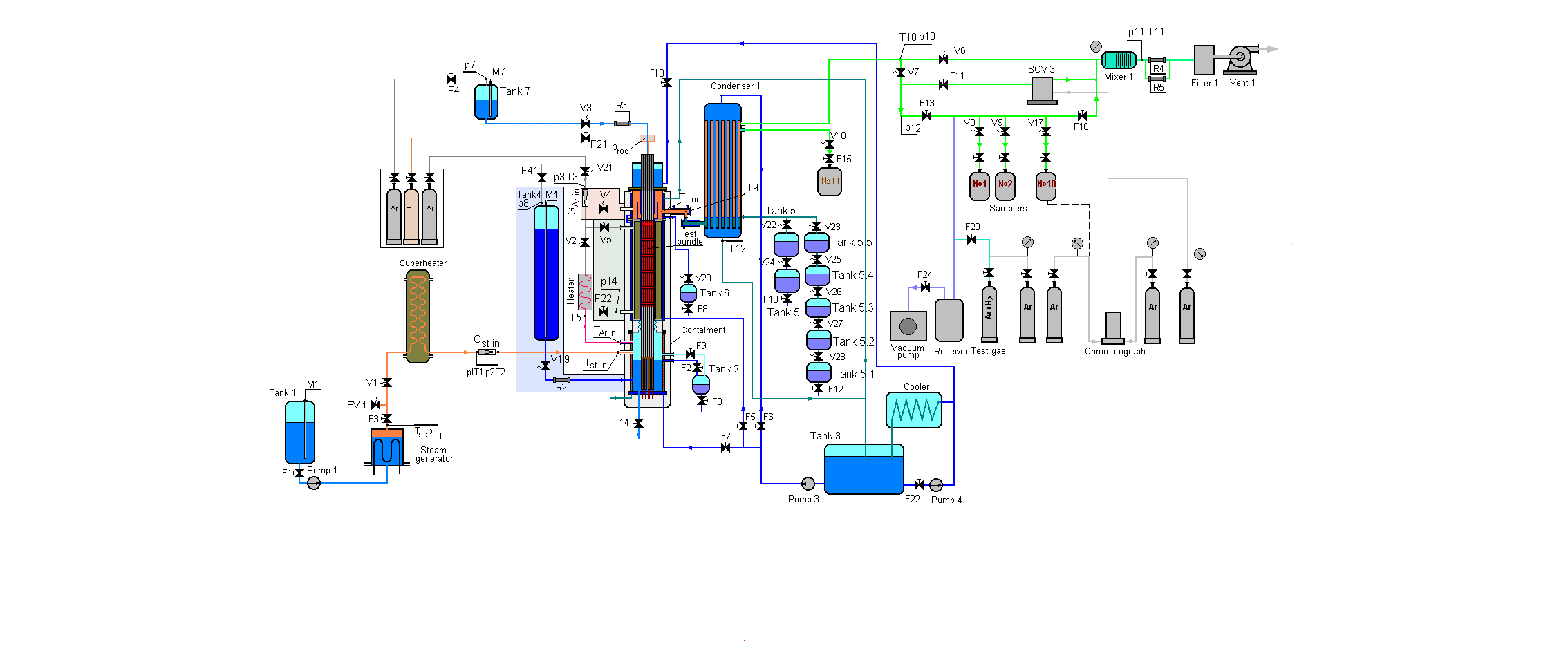 Main technological systems:
System of filling with argon of a free space of the thermoinsulation
 and the control pressure of argon
System of steam– and argon flow input
System of switching of input of argon
System of hydrogen measurement
System of the top and bottom flooding
The monitoring system of balance of  steam and water
Some results of the PARAMETER-SF2 Experiment
1. Steam and argon parameters
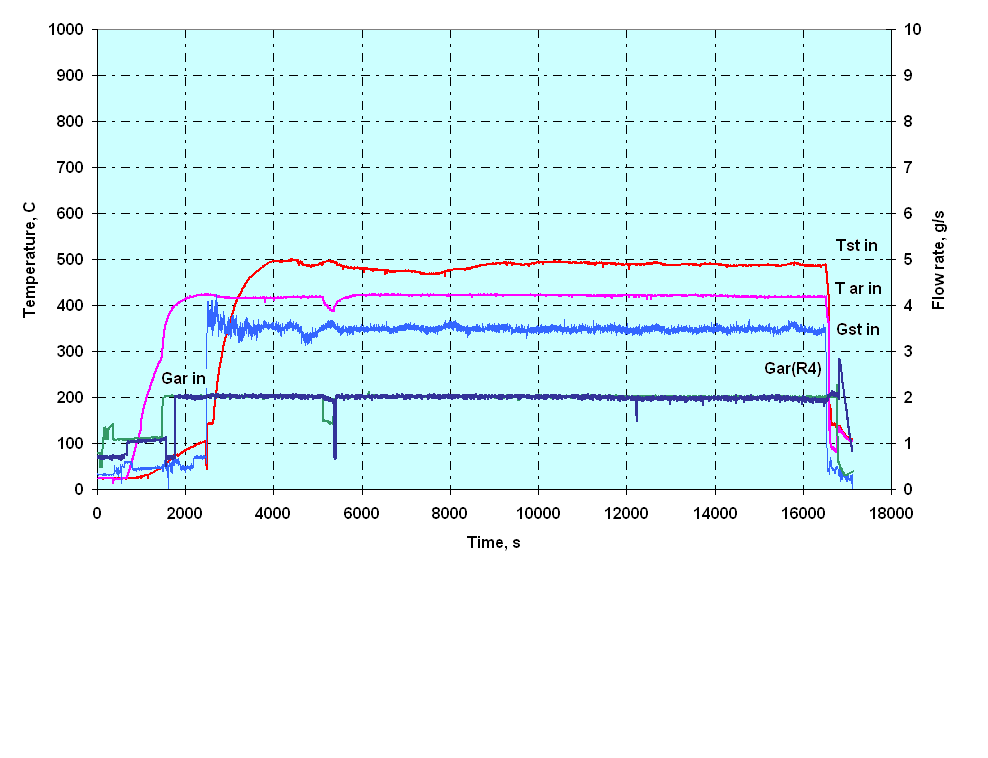 Flow rate and Temperature:
Gst in = 3.5 g/s   Tst in = 500 °C
Gar in = 2.0 g/s   Tar in = 400 °C
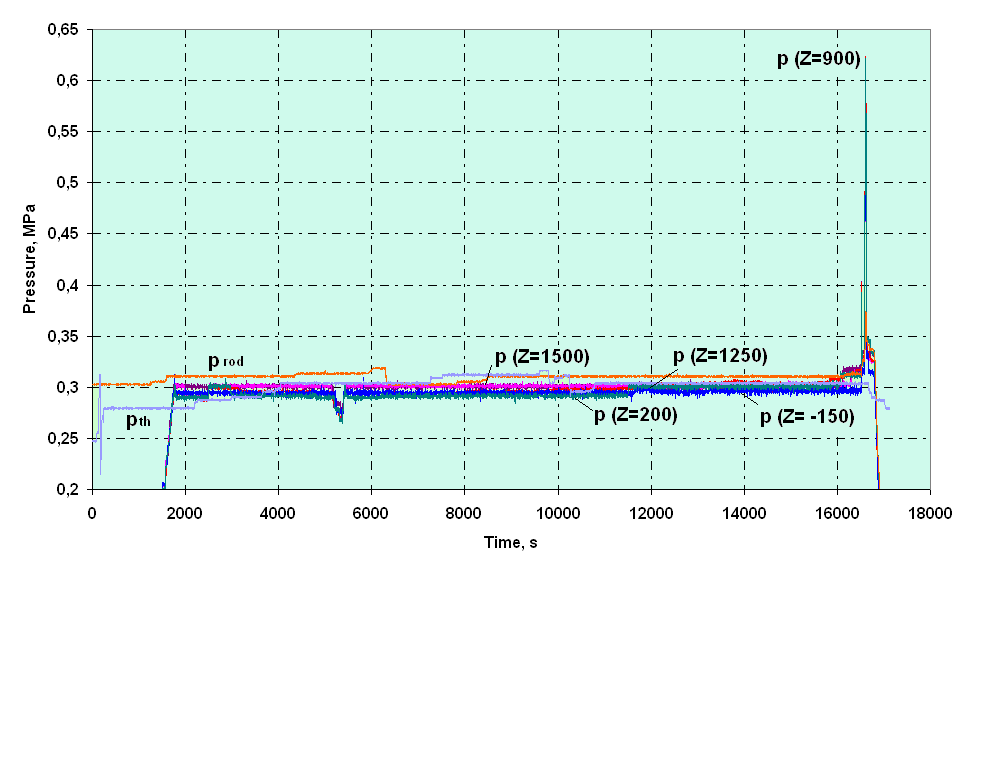 Pressure:
prod = 0.31 MPa 
pbnl = 0.3 MPa
pth = 0.3 MPa
2. Main Test parameters
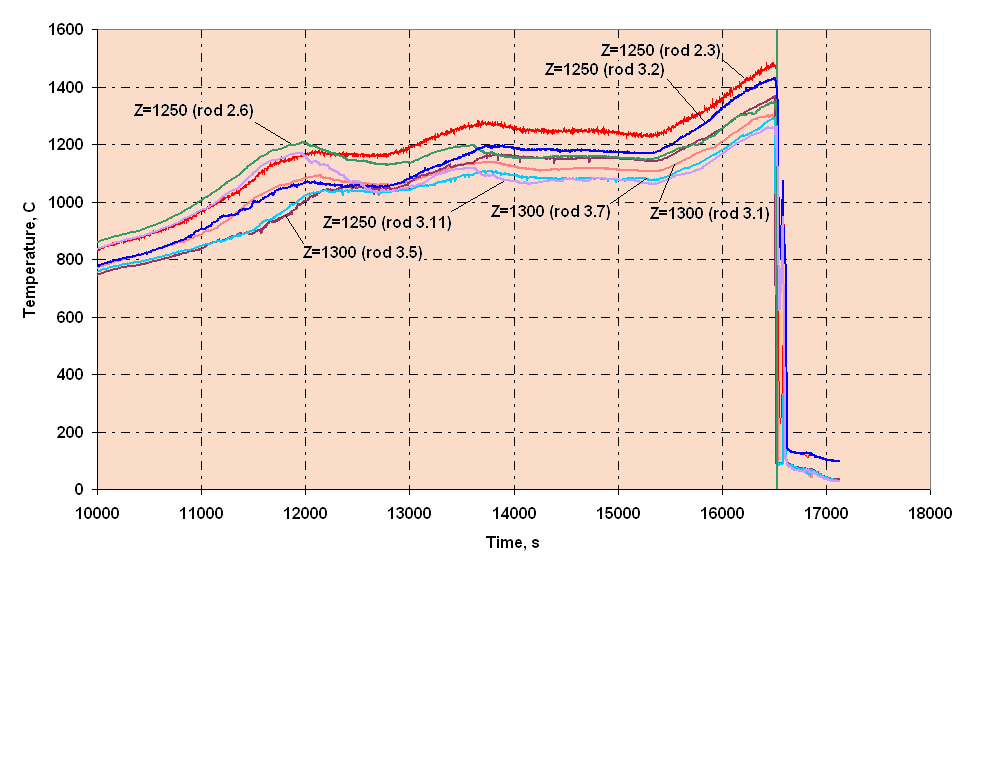 The temperature of bundle 
during a preoxidizing and 
transient stages 
(elevation 1250 – 1300 mm)
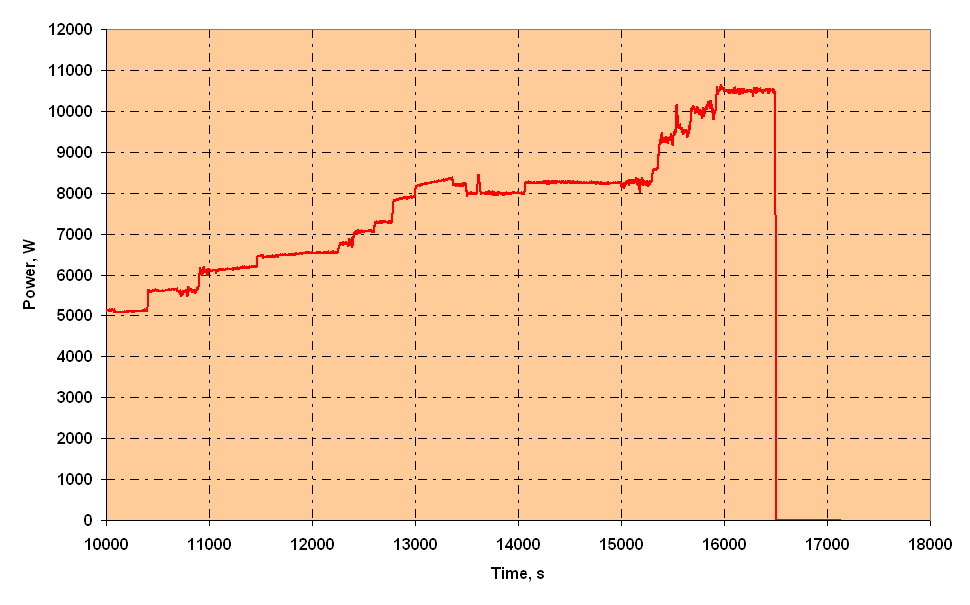 Electrical power
3. The claddings temperature during quench stage
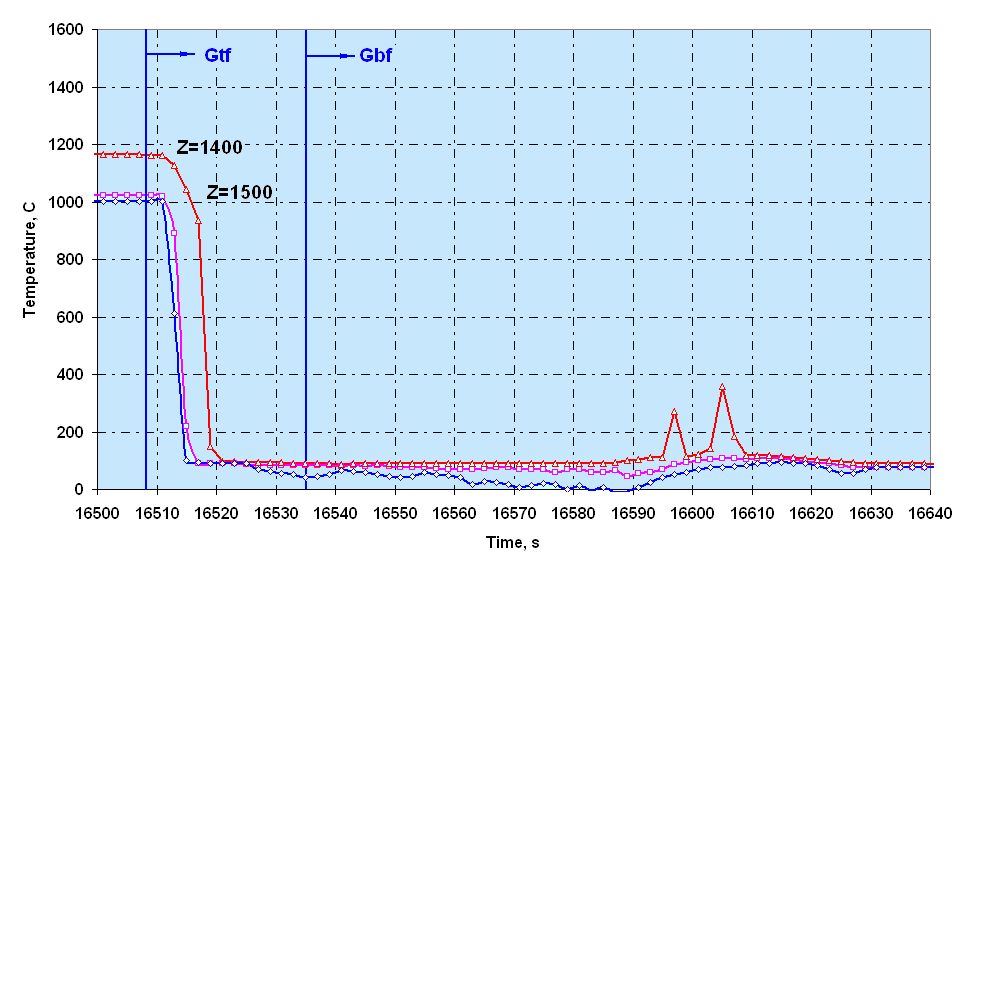 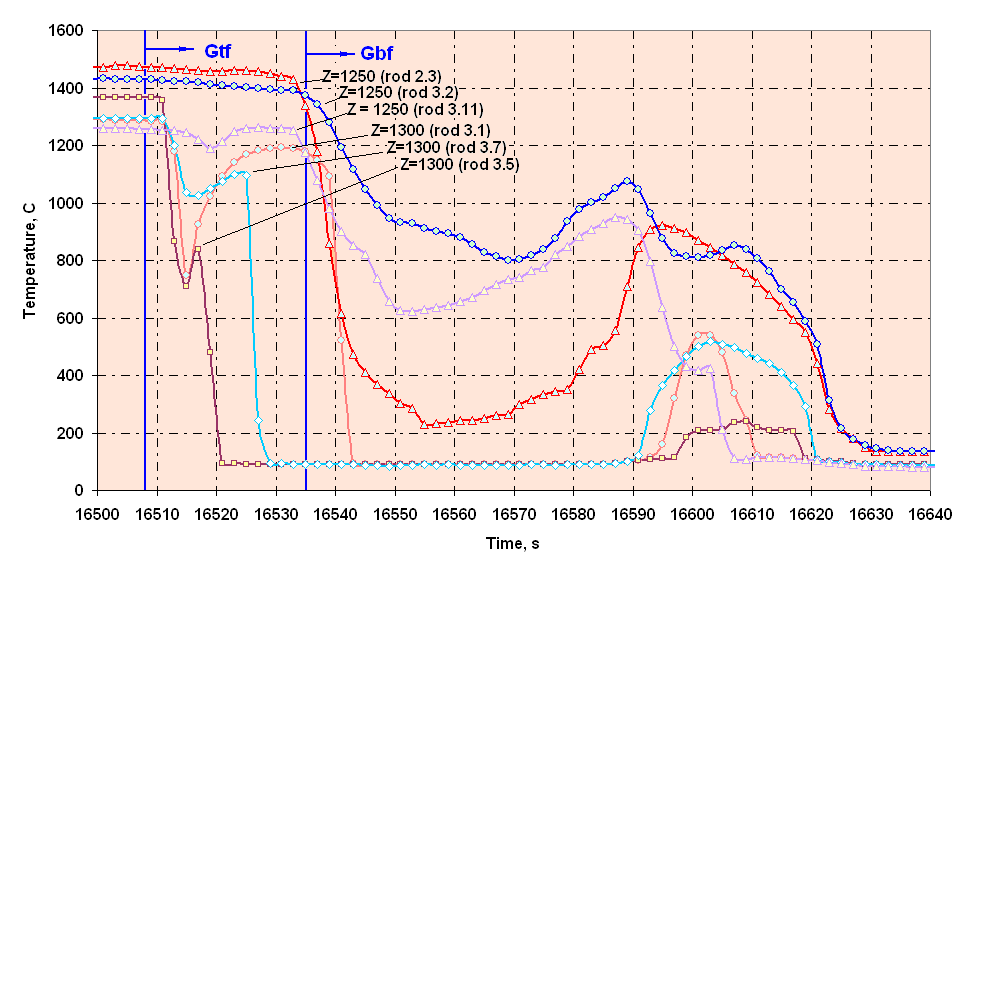 Elevation 1250 – 1300 mm
Elevation 1400 – 1500 mm
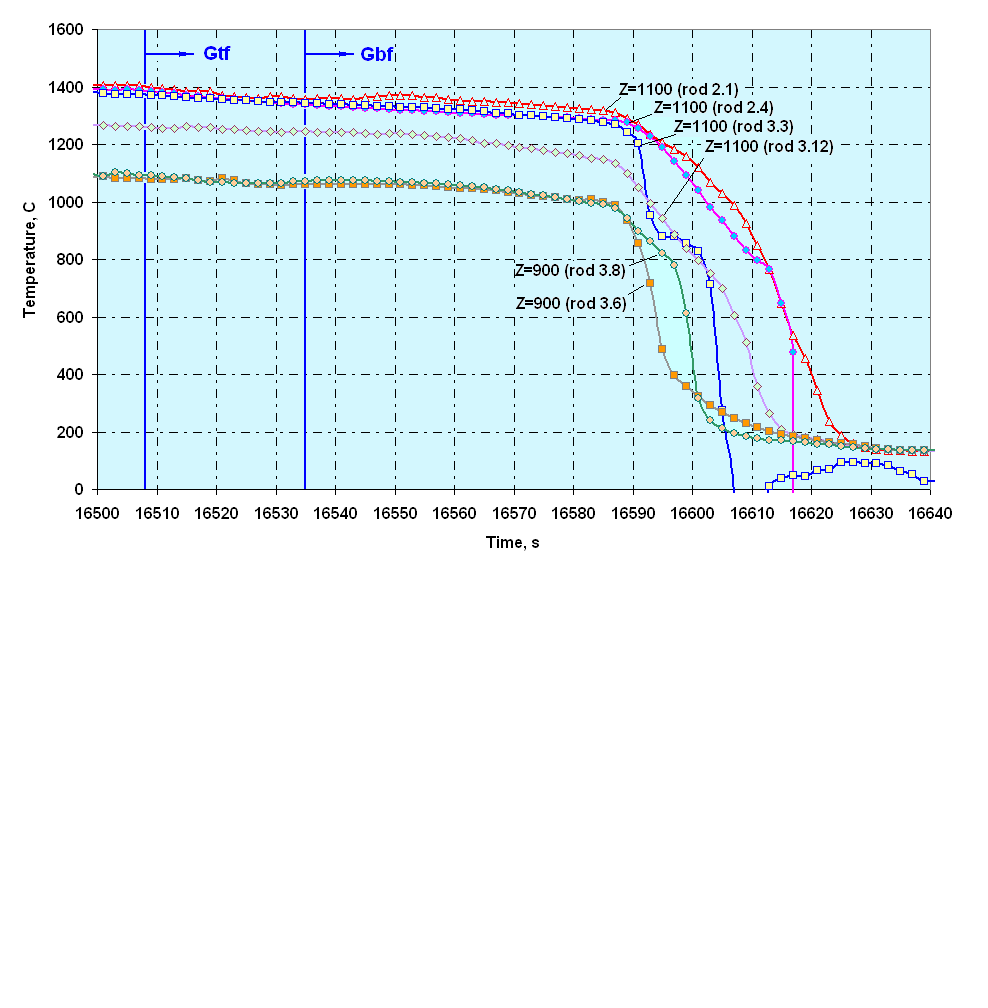 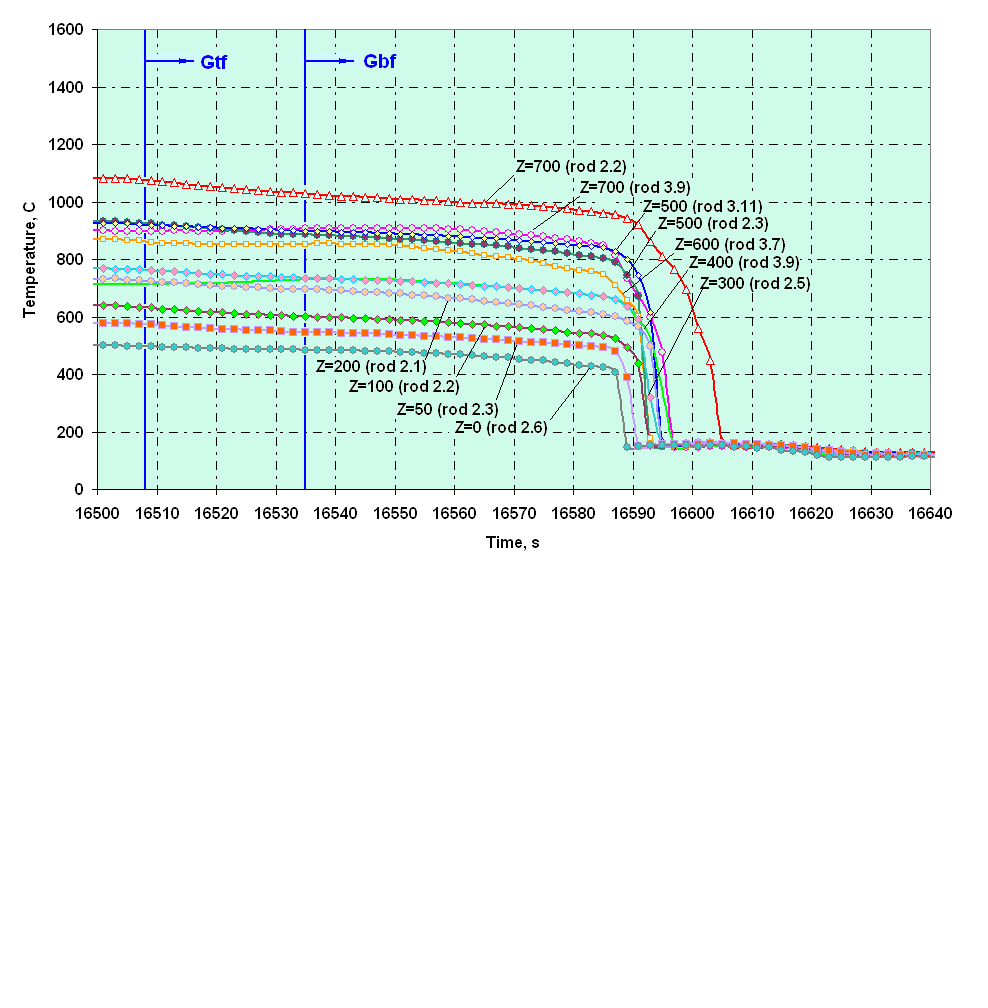 Elevation 900 – 1100 mm
Elevation 0 – 700 mm
4. The cladding temperature history during quench stage
Elevation 1300 – 1250 mm
Elevation 1400 – 1500 mm
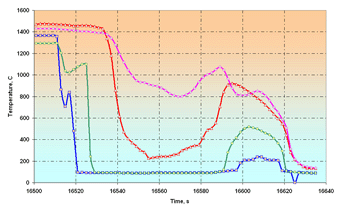 Z = 1250 mm
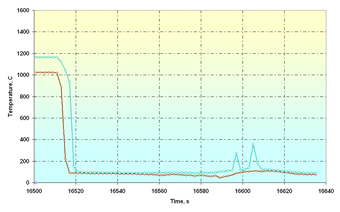 Z = 1300 mm
Z = 1400 mm
Z = 1500 mm
Top and bottom flooding
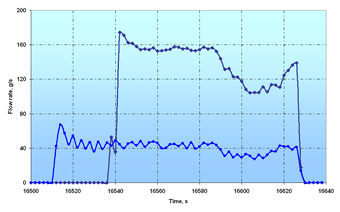 Elevation 700 –0 mm
Elevation 1100 – 900 mm
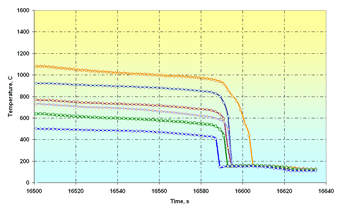 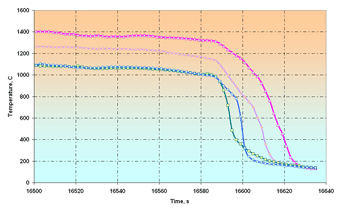 Z = 1100 mm
Z = 900 mm
Z = 700 mm
Z = 0 mm
Z
[
4. The cladding temperature history during quench stage
Elevation 1300 – 1250 mm
Elevation 1400 – 1500 mm
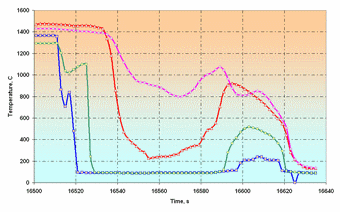 Z = 1250 mm
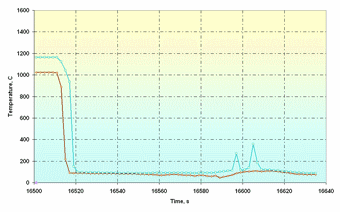 Z = 1300 mm
Z = 1400 mm
Z = 1500 mm
Top and bottom flooding
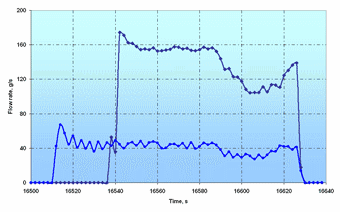 Elevation 700 –0 mm
Elevation 1100 – 900 mm
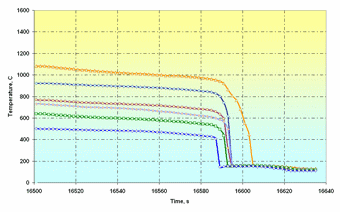 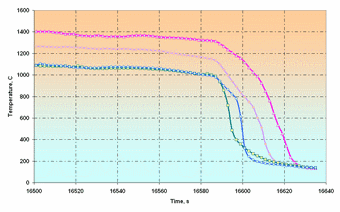 Z = 1100 mm
Z = 900 mm
Z = 700 mm
Z = 0 mm
Z
[
4. The temperature profile of cladding temperature 
on height and cross section of bundle  during quench stage
The temperature profile of cladding temperature on height of bundle
The temperature profile of cladding 
temperature on cross section 
(elevation 1300 – 1250 mm)
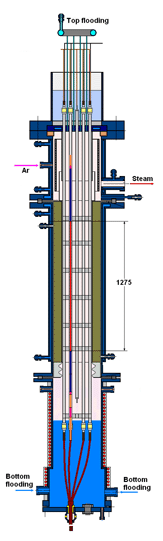 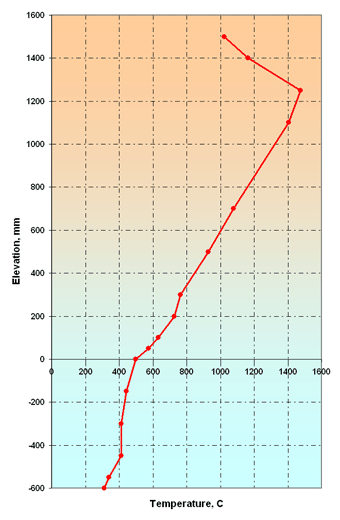 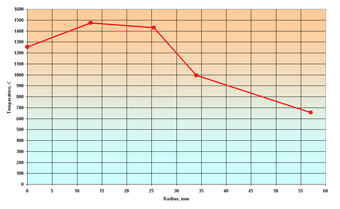 Central
rod
2nd
row
3rd
row
Shroud
Insulation
The steam-gas mixture pressure 
into the bundle
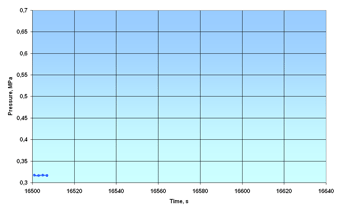 Z
[
4. The temperature profile of cladding temperature 
on height and cross section of bundle  during quench stage
The temperature profile of cladding temperature on height of bundle
The temperature profile of cladding 
temperature on cross section 
(elevation 1300 – 1250 mm)
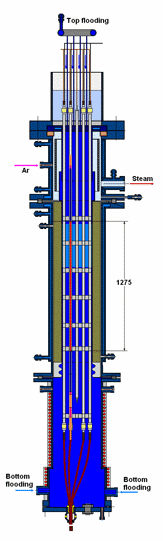 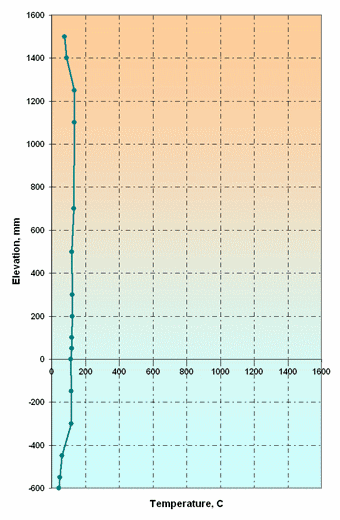 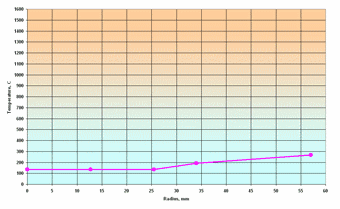 Central
rod
2nd
row
3rd
row
Shroud
Insulation
The steam-gas mixture pressure 
into the bundle
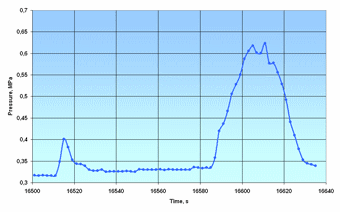 Z
[
5. The results of measuring of the hydrogen generation
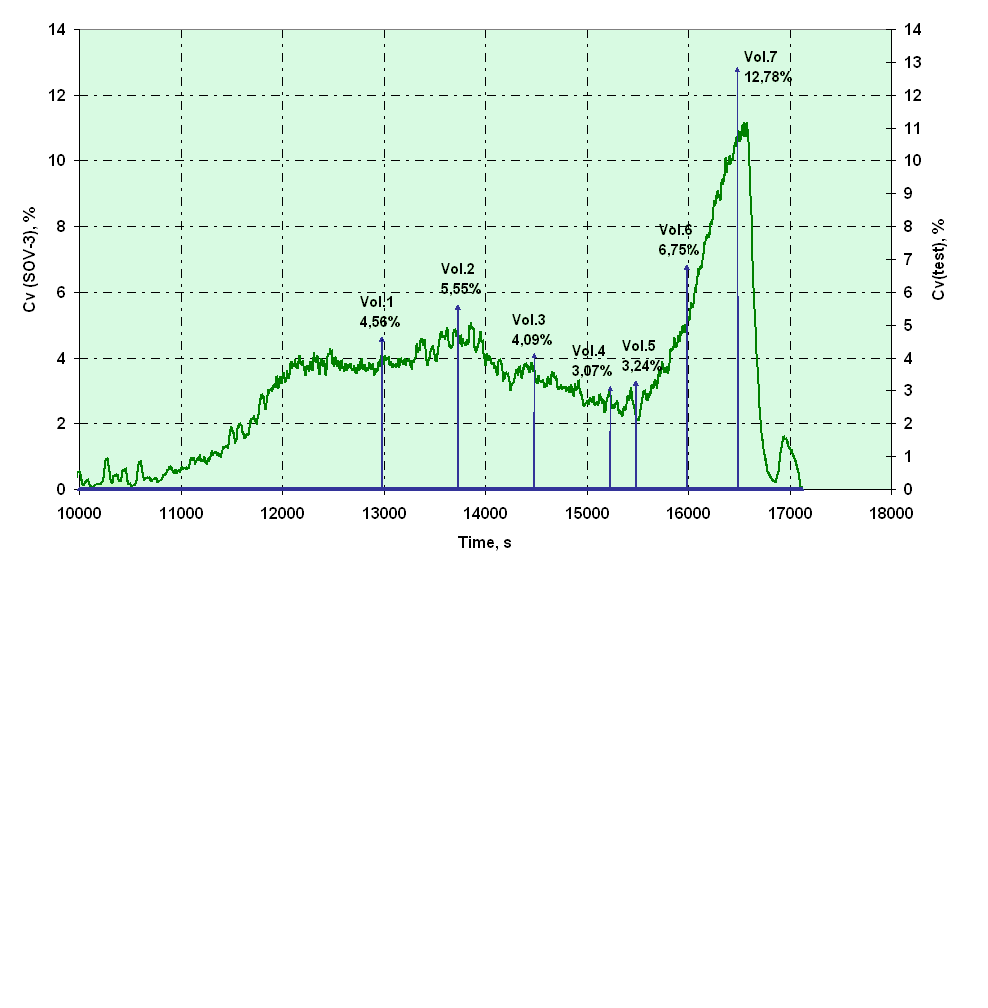 Variation of volumetric hydrogen 
concentration versus time
(Cv(SOV-3) and Cv(Vol.))
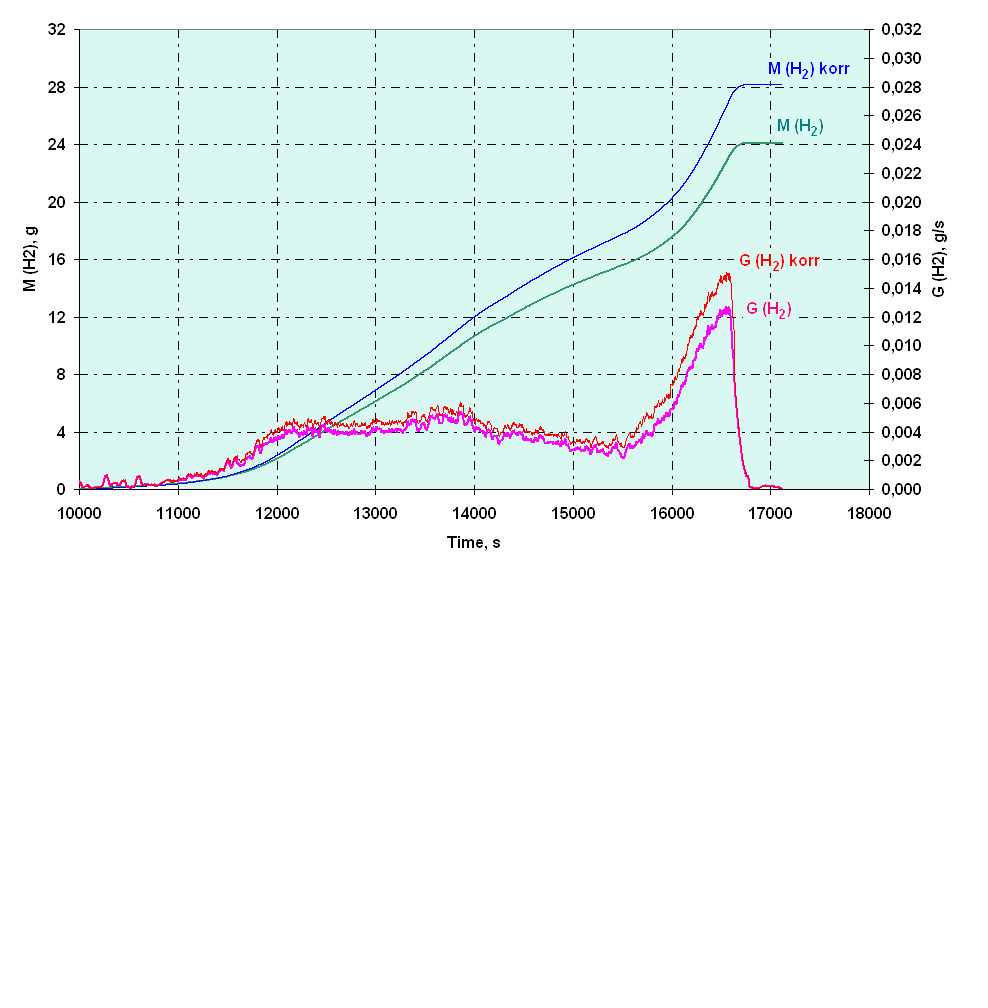 Regeneration rate and 
mass of evolved hydrogen
Z
 28 g
Integral
6. Posttest appearance of the SF2 fuel assembly
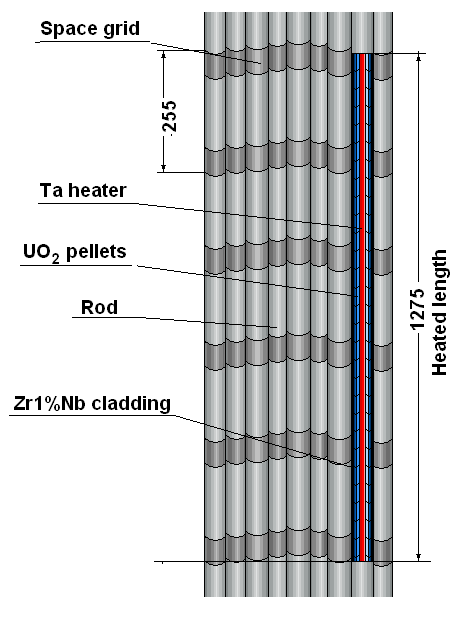 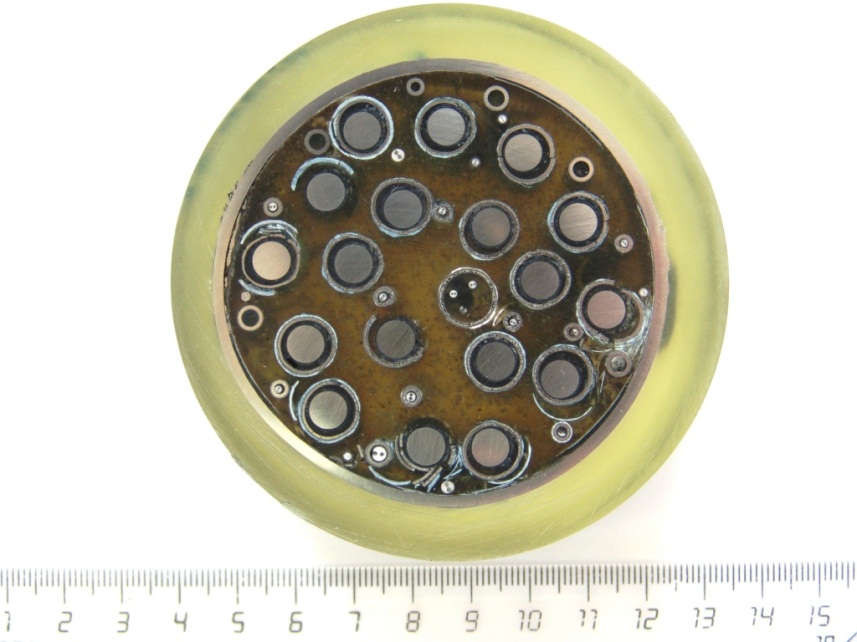 Z = 1296 mm
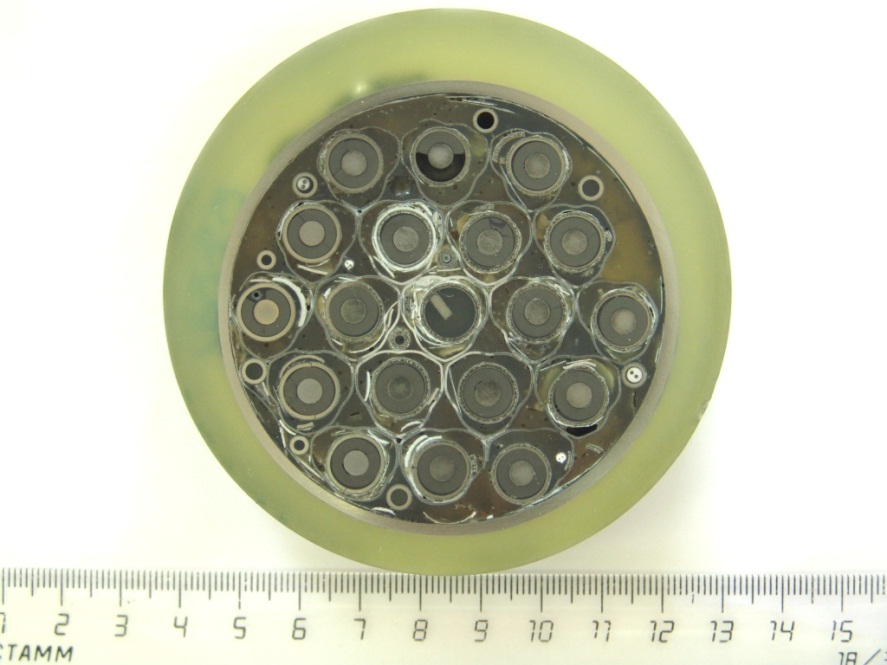 Z = 1033 mm
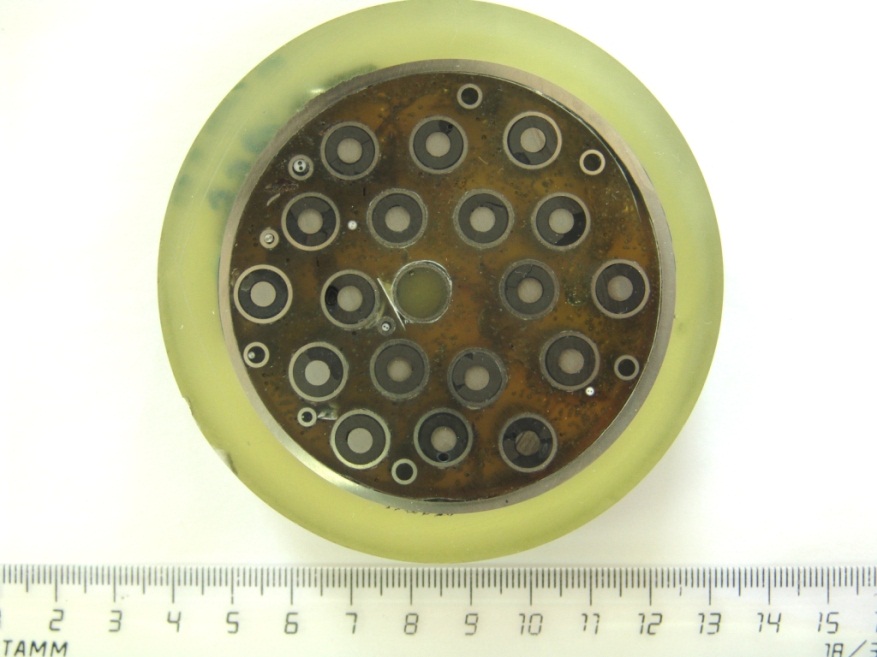 Z = 901 mm
The main results of the Project # 3194
1.   Experiments PARAMETER-SF1, 2 on simulating the Severe Accident , including the stage of the top and top/bottom flooding, have been carried out.
2. By results of works documents are released:
           - Protocol of PARAMETER-SF1 experiment results.
           - Protocol of PARAMETER-SF2 experiment results.
           - Protocol on the results of the model FA material studies after the PARAMETER-SF1 experiment. 
           - Results of calculated studies of experiments of PARAMETER-SF series.
           - Scientific and Research Final Report  “FUEL ASSEMBLY TESTS 
UNDER SEVERE ACCIDENT CONDITIONS (PARAMETER-SF test series)”